Luca Roverelli
IMATI-CNR
The EXTraS Portal
Exploring the X-ray Transient 
and variable Sky
[Speaker Notes: Today I want to present you the extras project and in particular the s.g. that we have developed for this project.]
Outline
2
3
2
1
EGI FedCloud
The EXTras Portal
EXTraS
Intro
PortalTS
Json-GUI
Architecture
Virtual Appliance
Accessing FedCloud
Contextualization
µServices
[Speaker Notes: after a brief introduction of the extras project, I’ll describe the implementation of the s.g. for the extras project. Then, I will focus on how we use the EGI FedCloud resources]
Outline
3
3
2
1
EGI FedCloud
The EXTras Portal
EXTraS
Intro
PortalTS
Json-GUI
Architecture
Virtual Appliance
Accessing FedCloud
Contextualization
µServices
The EXTraS Project
4
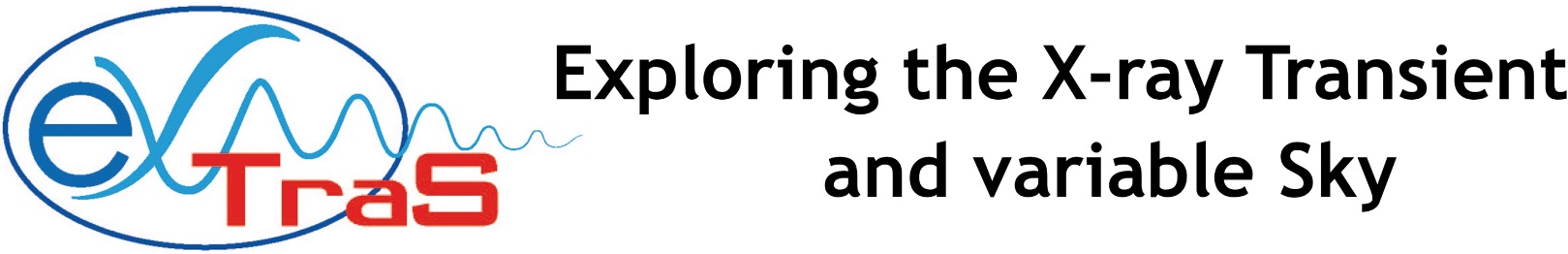 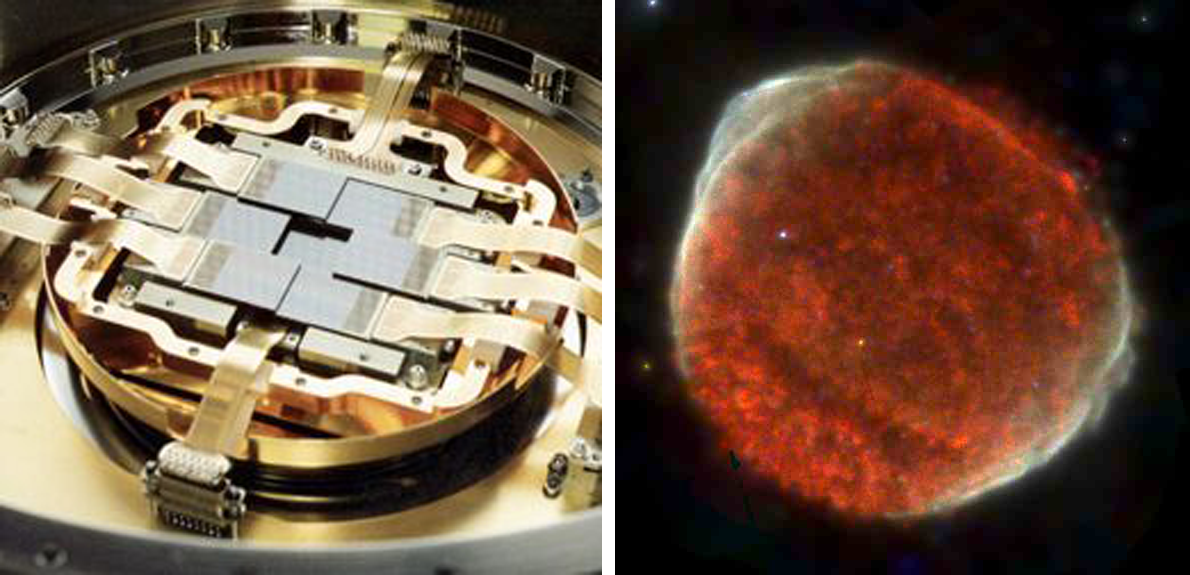 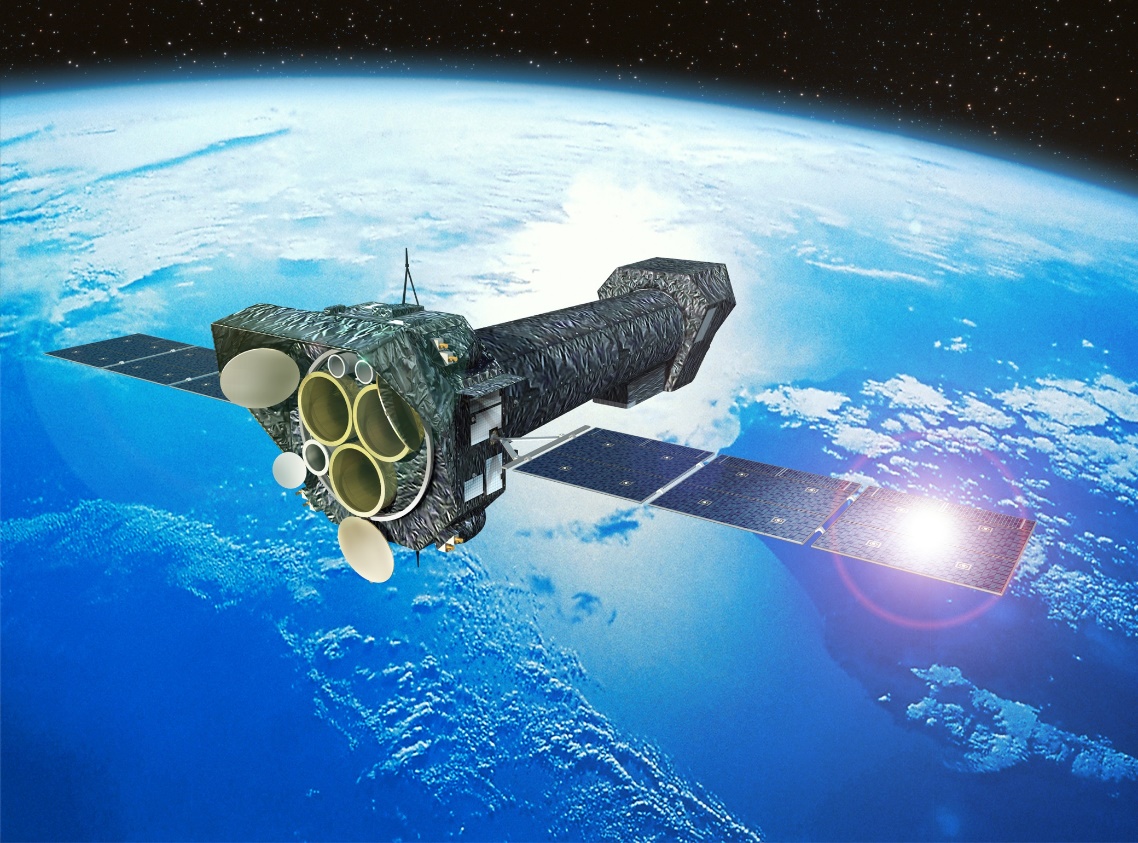 EPIC camera
XMM-Newton
[Speaker Notes: The EXTraS Project is an FP7 project started in the 2014 that will end this year
Its aim is to analyze the data retrieved from the XMM-Newton, a X-ray space observatory launched by the European Space Agency]
The EXTraS Project
5
Systematic analysis of European Photon Imaging Camera archival data to:

Detect new X-ray transients
Detect new X-ray pulsators
Characterize their long-term variability
Compile and public release of the variable source catalogue
[Speaker Notes: In particular, the project analyzes the EPIC data to detect new X-ray transients and pulsators and the characterization of long-term variability.


So the output of Extras is a catalogue of variable sources. Then, each variable must be individually analyzed.]
The EXTraS Project
6
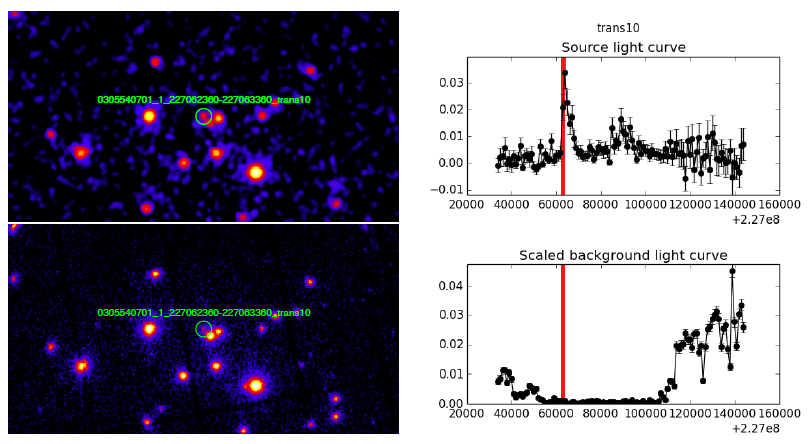 1000s
For each observation, source detection is performed on images integrated on short (e.g. 1,000 s) time intervals and results compared with the list of sources detected in the full observation (5,000 – 130,000 s), searching for new point sources
Full Observation
[Speaker Notes: The data elaborated are images taken from the EPIC instrument.
For example, one of the kinds of analysis developed in the project perform sources detection on images 
that are integrated on short time interval with respect to the full observation.
Than, candidate sources are compared to the sources detected on full observation images.]
The EXTraS Project
7
SW Characteristics and requirements:
Independent analysis tools
[Speaker Notes: This new analysis result in new software tools with the following requirements:

Indipendent analysis tools (no workflows)]
The EXTraS Project
8
SW Characteristics and requirements:
Complex libraries!
[Speaker Notes: We have complex library, so the software is not easy to install 

SAS library diversi giga]
The EXTraS Project
9
SW Characteristics and requirements:
Configurations and results sharing
[Speaker Notes: Scientists needs to share the experiment configurations and results]
The EXTraS Project
10
SW Characteristics and requirements:
New data every day
[Speaker Notes: Every day new data will be available, so it is necessary that this tools will be available also after the project expiration.]
The EXTraS Project
11
Solution: Science Gateway
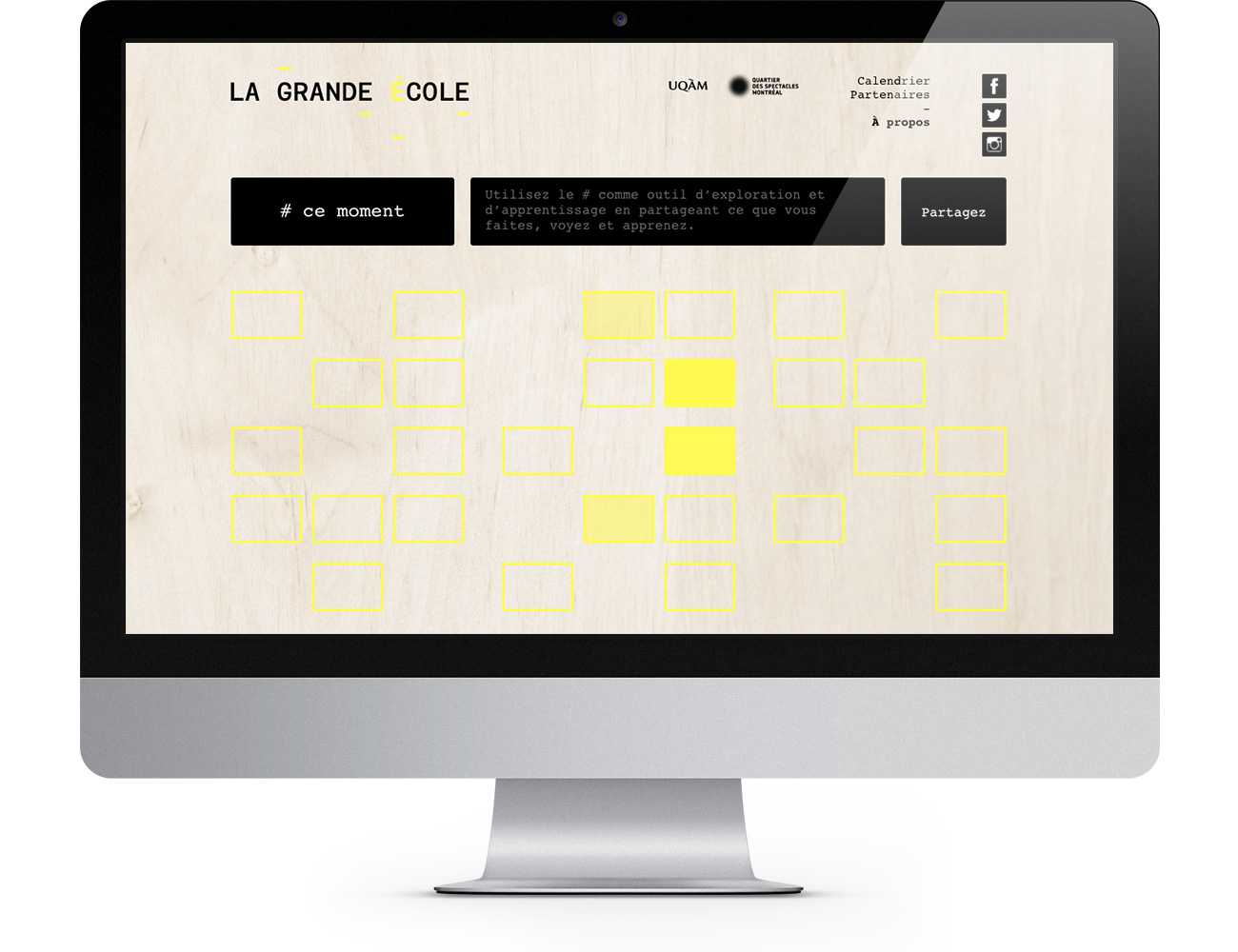 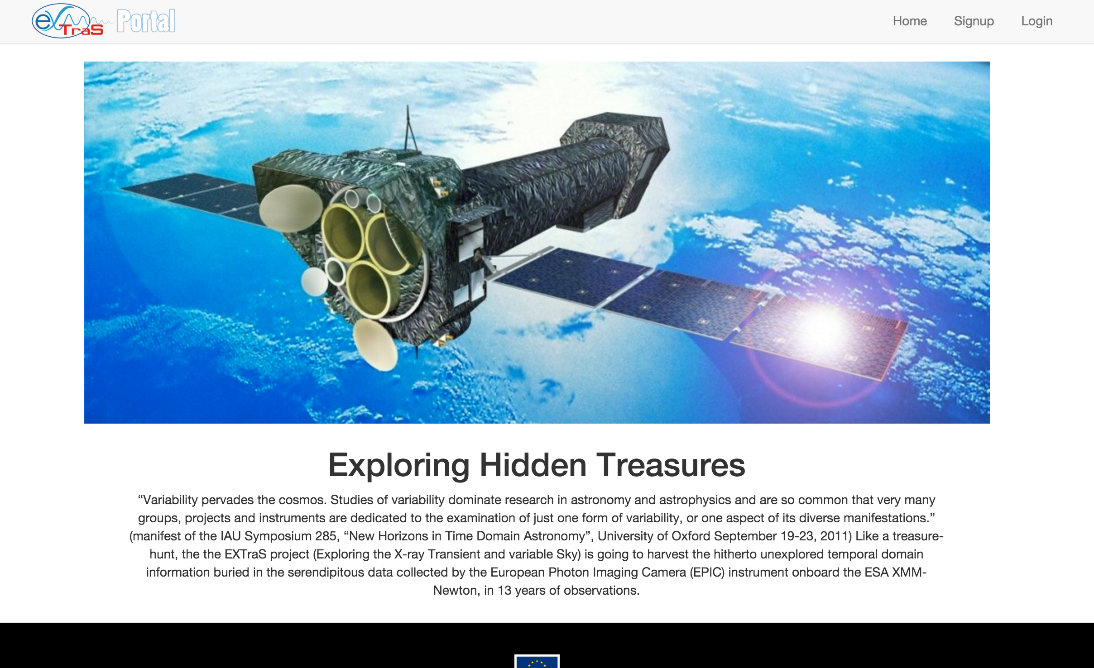 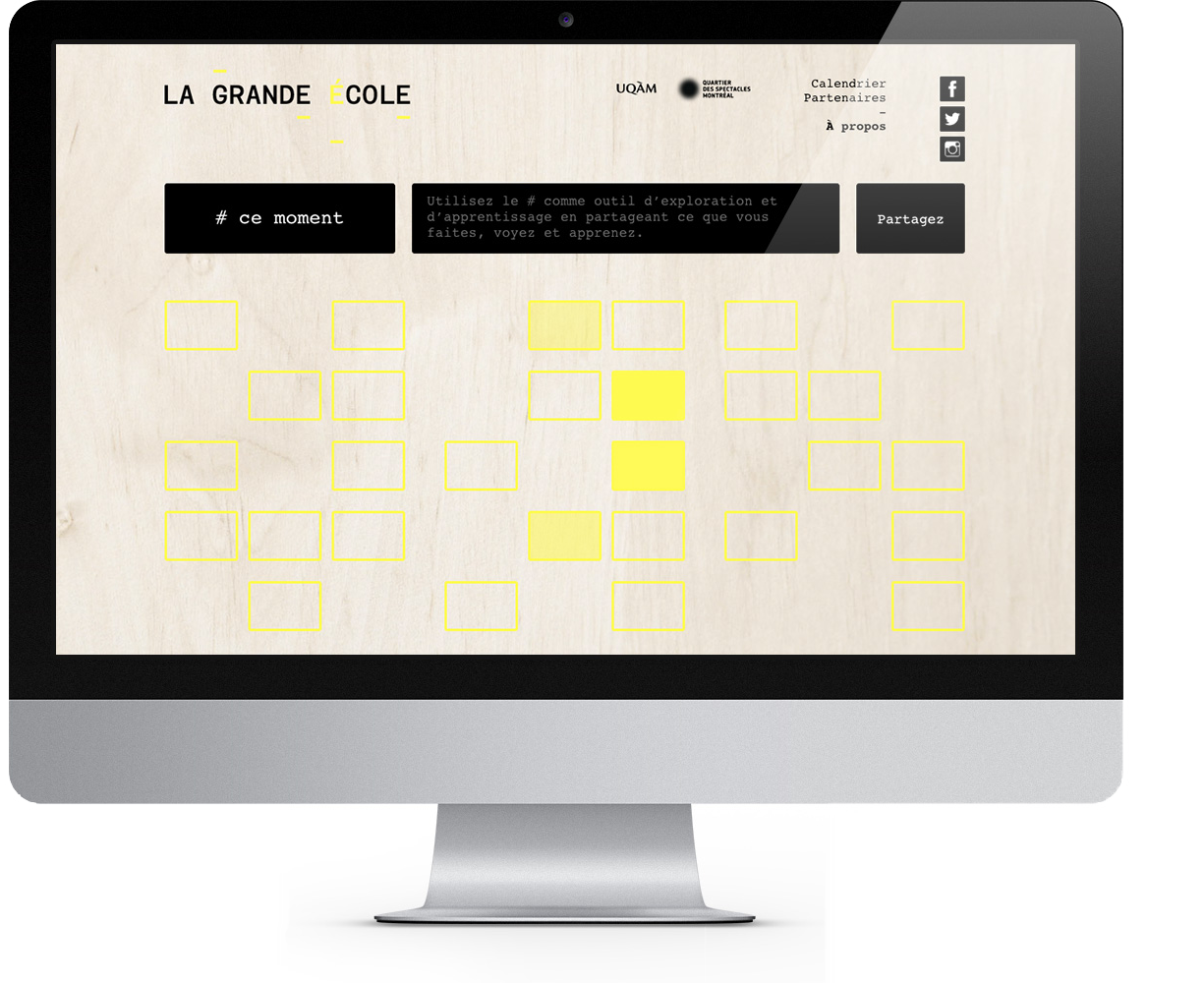 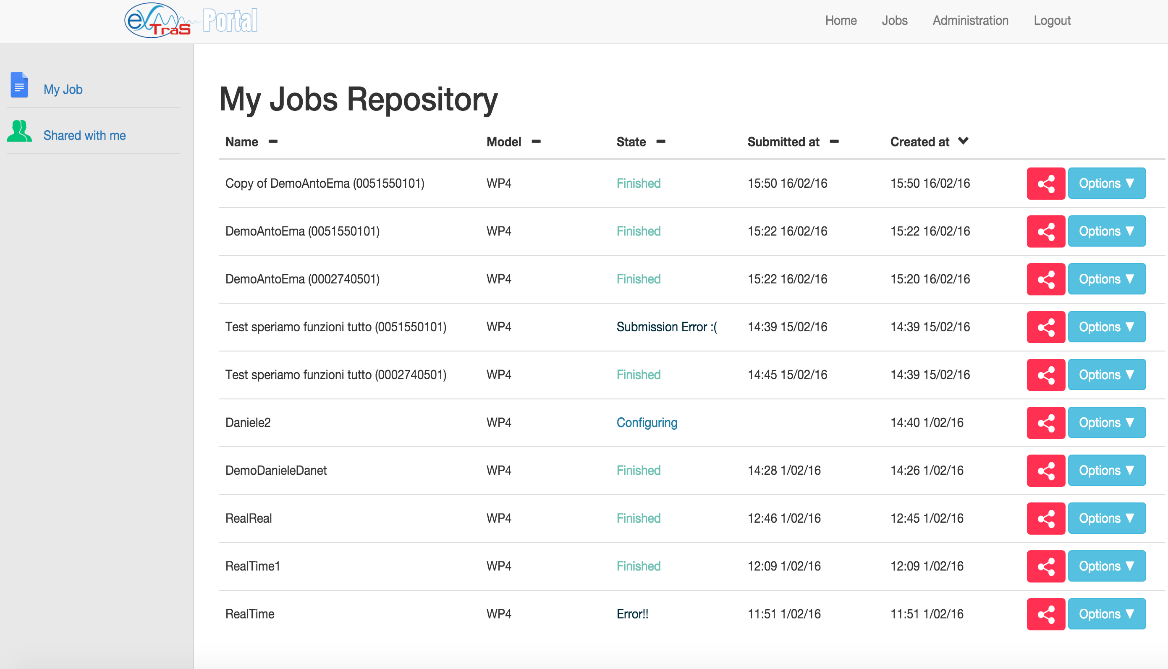 [Speaker Notes: To addresses all of this requirements and characteristics, we decide to develop a new science gateway to help scientists to configure and submit to EGI Federated cloud resources their analysis and also to allow them to share their results.]
Outline
12
3
2
1
EGI FedCloud
The EXTras Portal
EXTraS
Intro
PortalTS
Json-GUI
Architecture
Virtual Appliance
Accessing FedCloud
Contextualization
µServices
[Speaker Notes: after a brief introduction of the extras project, I’ll describe the implementation of the s.g. for the extras project. Then, I will focus on how we use the EGI FedCloud resources]
PortalTS
13
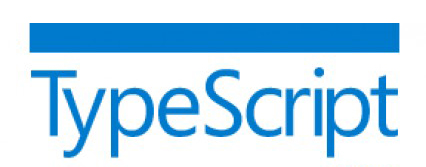 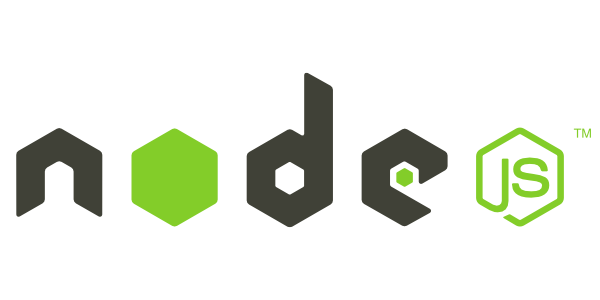 Modern Web Portal
Implemented using new technologies
Composed by a set of reusable modules
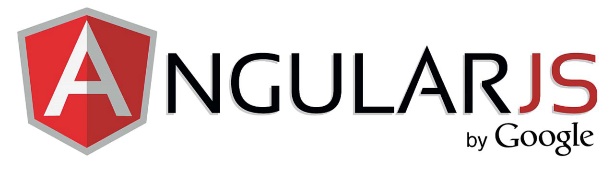 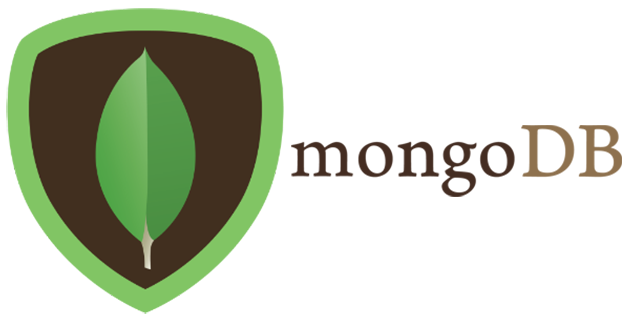 [Speaker Notes: PortalTS is a moden web portal written in typescript, and it uses the nodejs framework and mongodb as database. Moreover, the administration interface is developed as an AngularJS web application.
It is formed by a set of reusable modules.]
PortalTS - Internal Architecture
14
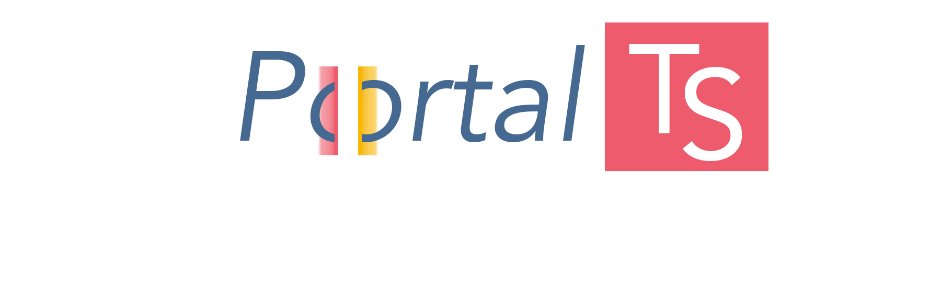 z
CMS Module
Persistence API Module
User Management Module
ThemeModule
MailModule
Database Module
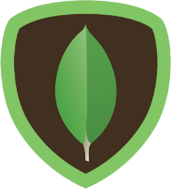 [Speaker Notes: addresses
This is the internal architecture and, in particular, we have the persistence api module, that allows as to save and retrieve data.




PortalTS includes some ready-to-use modules.
There are some basic modules, like theme module that defines the web page header and the footer that can be used by other modules to define a standard theme across the portal. 
The database module enable the connection to mongodb and its cofiguration.
The user management module is extremely important. It defines API for user registration, login and logout. Each user must have a role, like administrator or standard user. This module defines also groups, that are set of users. A user can belong to zero or more groups. For example, there can be the expert users group, or the moderetors group.
The Persistence API Module defines API to save and retrieve data. It exposes both a RESTFull API and an interal API, that can be used directly by other modules. The RESTFull API is very important since it allows to store date directly from a web app, that can be built upon this modules. The Persistence API defines entity and collections. An entity is the saved data with some additional metadata, like the creation date and the user owner. A collection is a set of entity. As defaults, an entity can be accessed only by the owner, but it is possible to change this using a group-base policy. Thus, an entity can be accessed by a particular group of user.
On top of this modules, there is the CMS module, that defines some web pages for user login and registration, and it allows to create web pages and menu. Each web page and each menu element can be public or accessed by only a particular group of user, since the cms module uses the Persistence API module.]
Json-GUI
15
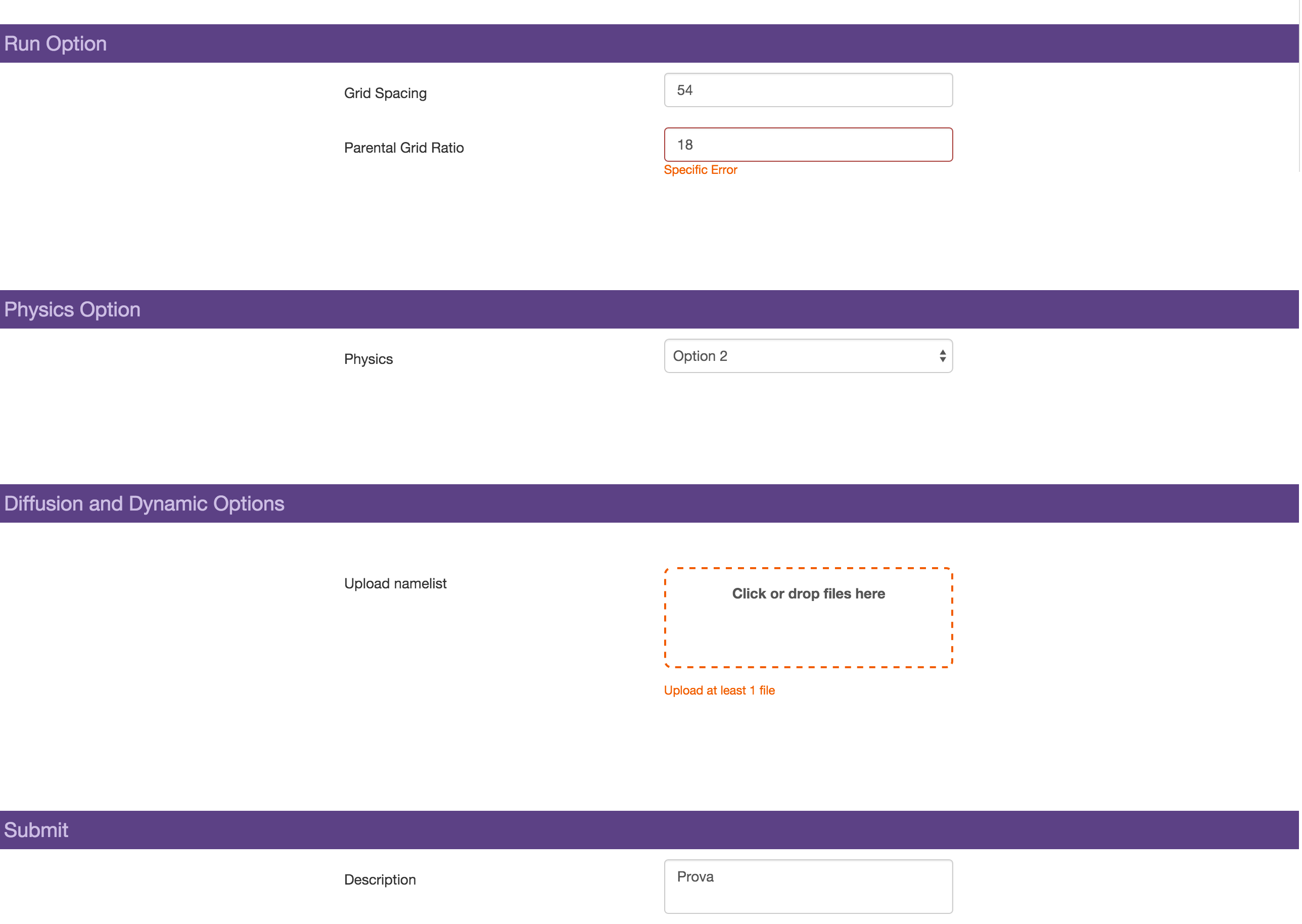 ...
{
  "parameterType": "integer",
  "value":18,
  "displayName": "Parental Grid Ratio",
  "dbName": "parental_grid_ratio",
  "dependencies": ["grid_spacing"],
  "computedResult": "return 
	dependencies['grid_spacing'].value +this.value", 
  "isValid": "if(this.value < dependencies['grid_spacing'].value) {
	message = 'Specific Error’; return false;}",
}
...
[Speaker Notes: We also developed an AngularJS library, called JsonGUI. The library automatically converts a json object describing the user interface into a web form based interface. Moreover, the library allows as to specify constraint against the different parameters.]
EXTraS Project - Architecture
16
AppDB
EGI
FedCloud
EXTraS
V.A.
WP2 GUI
WP3 GUI
WP5 GUI
OCCI
...
Jobs Management UI
Json-GUI
OCCI
Jobs Management
OCCI
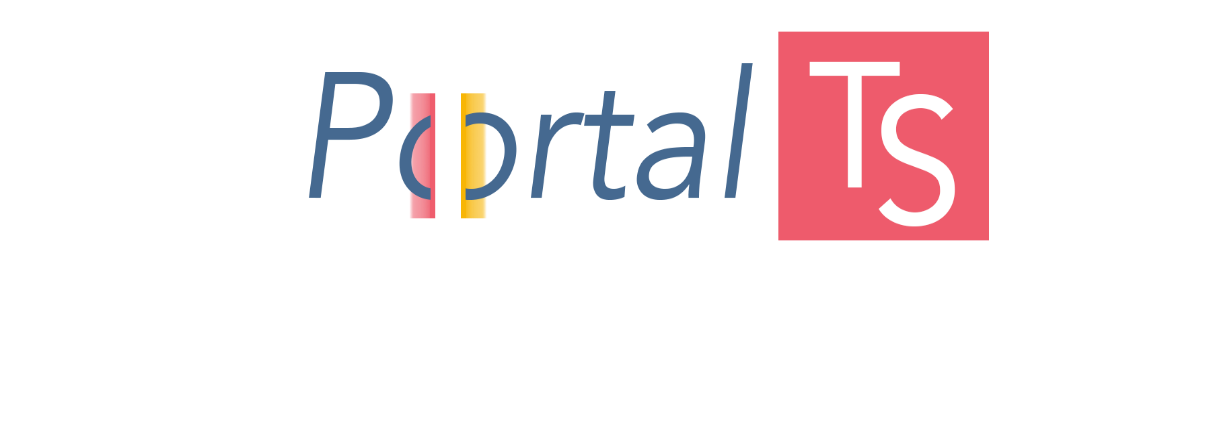 µS
WP2
µS
WP3
µS
WP5
...
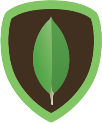 [Speaker Notes: Extras virtual appliance

So, this is the architecture of the extras s.g. On top of portalts, we developed a jobs management module. We use the Json-GUI to create the different user interface for the different tools.
Since each analysis tools is independent and we don’t have any models chain, we decide to develop different microservices, and e microservice is responsible to submit a particular tool.
The jobs management module can directly communicate with the microservices, and microservices interact with the egi federated cloud to perform the computation using the occi api. We also developed an extras virtual appliance, available on the appdb of fed cloud, that is contextualized by the microserves to run the correct tools]
Outline
17
3
2
1
EGI FedCloud
The EXTras Portal
EXTraS
Intro
PortalTS
Json-GUI
Architecture
Virtual Appliance
Accessing FedCloud
Contextualization
µServices
[Speaker Notes: after a brief introduction of the extras project, I’ll describe the implementation of the s.g. for the extras project. Then, I will focus on how we use the EGI FedCloud resources]
EXTraS Project - EGI FedCloud: Personalized V.A.
18
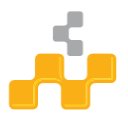 EGI AppDB
WP2
WP3
WP4
EXtraS
Virtual
Appliance
Library 1
Library 2
Library 3
Library 4
Library 5
Library 6
Library 7
Ubuntu  14.04 LTS
[Speaker Notes: Create a fresh virtual machine
We installed all the necessary dependences
We installed the software tools
Deploy to AppDB
And then, the virtual machine became available on different recources
OCCI -> start/stop instance of the virtual machine]
EXTraS Project - EGI FedCloud
19
Accessing FedCloud?
Robot Certificate
[Speaker Notes: Then, we have the problem to access the fed cloud resource. We choose to use a robot certificates, since it simplify the authentication process for the end users.]
EXTraS Project - EGI FedCloud
20
Accessing FedCloud: Robot Certificate
Associated with a specific set of applications
[Speaker Notes: A robot certificate is associated with a specific application or function]
EXTraS Project - EGI FedCloud
21
Accessing FedCloud: Robot Certificate
Shared by the all VO members
[Speaker Notes: And can be shared by the all VO members, so that each user doesn’t need to create and provide a personal certificate.]
EXTraS Project - V.A. Contextualization
22
Download SW Tool specific script
Execute the SW Tool specific script
Send to µService the execution logs
Notify completion to the µService
[Speaker Notes: The contextualization allows to choose]
EXTraS Project - Microservice
23
µS
WP2
CloudResource1
OCCI create
OCCI destroy
CloudResource2
Callback!
Inst.1
Job Submission!
[Speaker Notes: When the µservice receives a new job submission, it choose a cloud resource between the available resources, and then create a new instance of the virtual appliance with a specific context.
At the end of the execution, the µservice is notified, and than it can destroy the instance

With this solution, the µservice doesn’t need to perform polling to detect when the job is completed.]
EXTraS Project - Microservices
24
What we need?
REALTIME LOGS!
[Speaker Notes: happening 
Another important aspect is that when a job is in execution, you don’t know what it’s doing, and it is a general problem with s.g.
So, what we need is realtime logs!
With realtime logs, the scientist can check the job status, and if something is going wrong.]
EXTraS Project - Microservices
25
µS
WP2
CloudResource1
LOG!
CloudResource2
Inst.1
LOG!
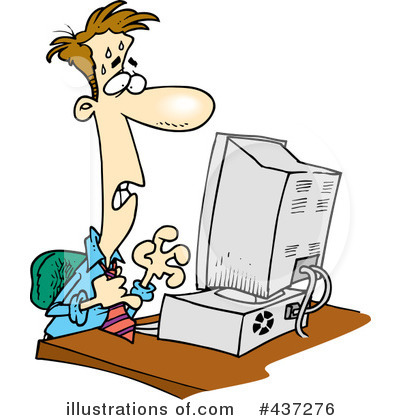 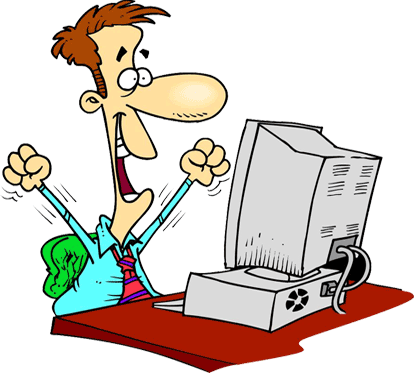 [Speaker Notes: So we modified the contextualization script in order that, when a new standard output or error is available, it is immediately sent to the µservice.
And then, the µservice send the log using web socket to the scientist.]
26
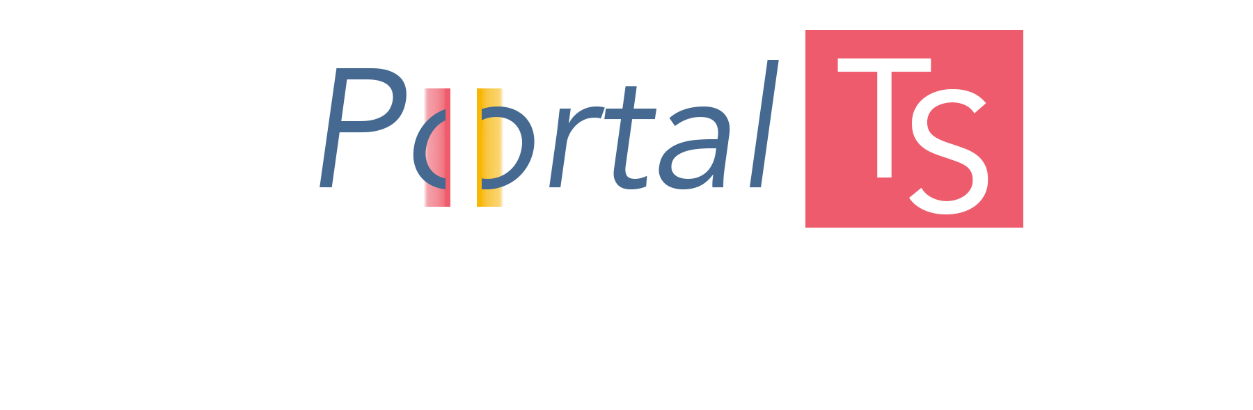 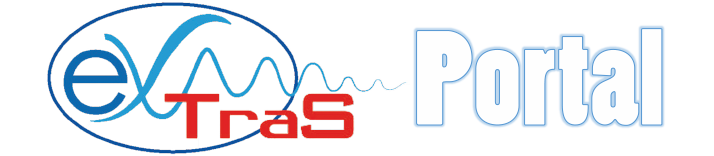 portalts.it
portal.extras-fp7.eu
Questions?